JunkYard
Solar System
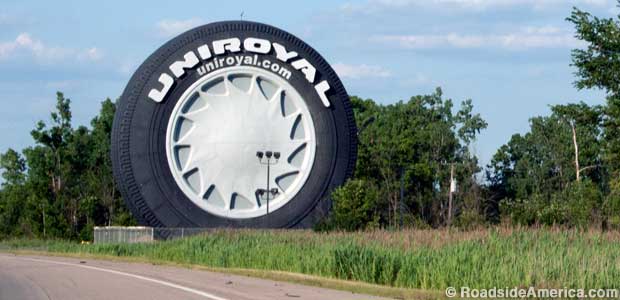 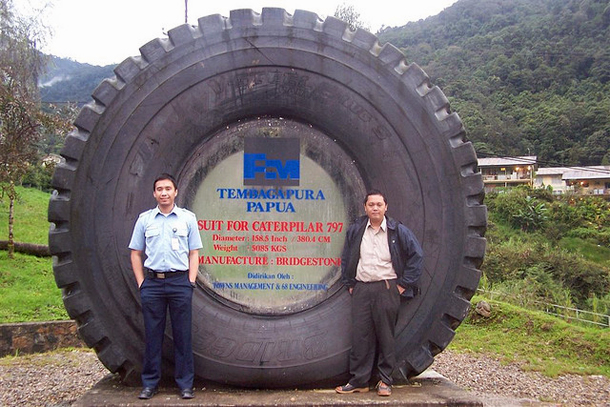 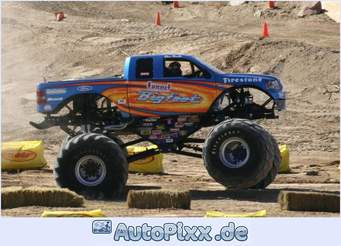 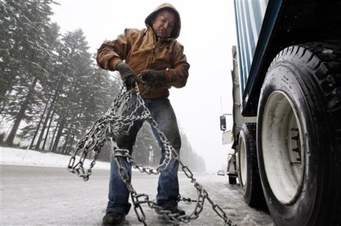 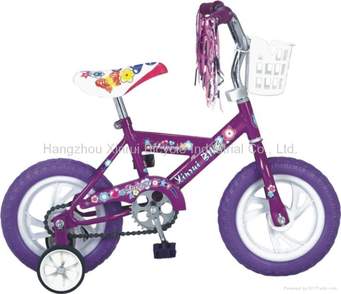 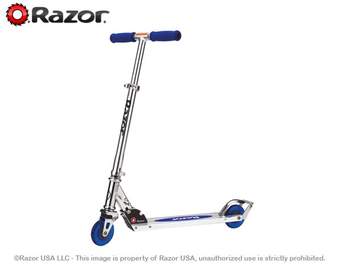 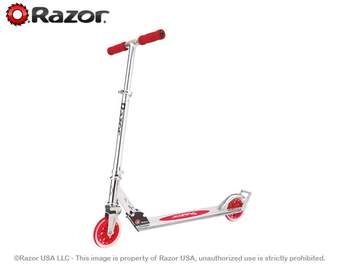 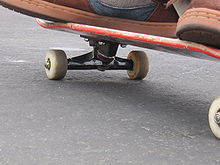 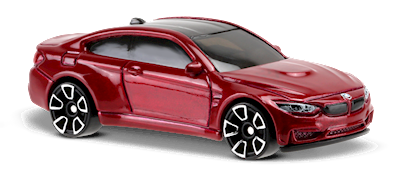